Unit 4
Everyday economics
内容索引
Period Two　Starting out & Understanding ideas—Language points
基础自测    自主学习  落实基础知识
互动探究    探究重点  互动撞击思维
达标检测    当堂检测  基础达标演练
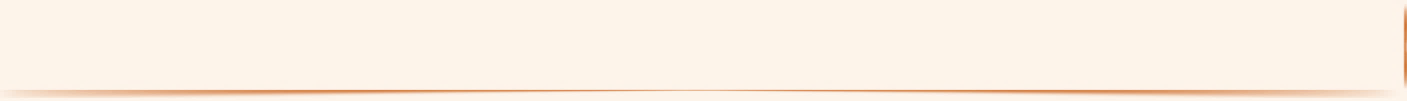 基 础 自 测
自主学习  落实基础知识
重点单词
1.                 		n.额，前额
2.           			adj.无表情的，木然的
3.                        		n.女主席；女会长
4.                  		n.(事物的)潜力，可能性
5.                		n.障碍，阻碍，妨碍
6.            		n.阶段，时期
7.                  		v.购买
8.             		n.奖金；红利
forehead
blank
chairwoman
potential
obstacle
phase
purchase
bonus
9.           			adj.头晕目眩的
→             		adv.眩晕地
→                 		n.头昏眼花
10.               		n.日出(时分)；黎明；拂晓
→             		n.日落
11.                       		adj.有创业精神的；有事业心的；有进取心的
→                    		n.公司；企业
12.            		n.投入(物)
→               		n.产量；输出
dizzy
dizzily
dizziness
sunrise
sunset
enterprising
enterprise
input
output
13.                          	n.制造商；制造公司，制造厂
→                        	v.生产；制造
→                             	n.制造业
14.                     		n.(商品的)分销，经销
→                   		v.分发；分销
→                    		n.经销商；分销商
→                   		adj.分发的；分配的
15.               		n.指导，引导
→             		v.指导；带领 
			n.向导；导游
manufacturer
manufacture
manufacturing
distribution
distribute
distributor
distributive
guidance
guide
16.                     		n.顾问
→               		v.咨询；商量；查阅
consultant
consult
掌握规律　巧记单词
前缀fore-表示时间或位置的“前”，只与单词相缀合，在构词中起修饰作用。
例如：head n.头→forehead n.额，前额
ground n.场地→foreground n.前景；重要位置
foot n.脚→forefoot n.前脚
word n.言语→foreword n.前言
cast v.投射；描述→forecast v.预测
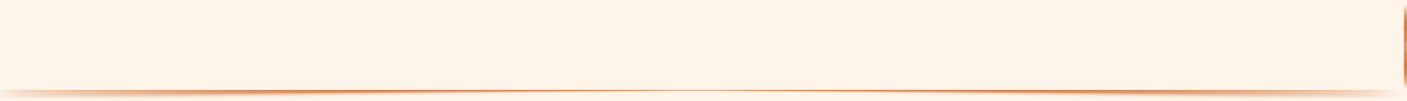 核心短语
1.                                  		深呼吸
2.                  			喜欢
3.             			最终；结果
4.                        			希望……
5.                                  		向……寻求指导
6.                   			最重要的是；尤其
take a deep breath
be fond of
end up
in the hope of
seek guidance from
most of all
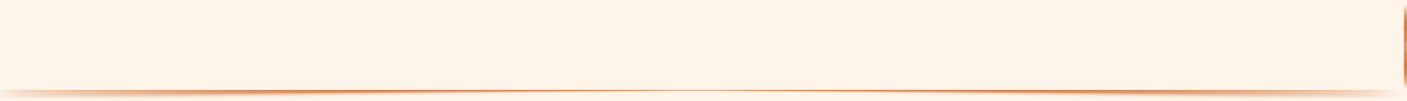 经典句式
1.独立主格结构
They stared back，							 
          .
他们盯回来，对于接下来要说什么，他们茫然的脸上没有给出任何提示。
2.强调句型
             only after graduating from university overseas and returning to visit her parents            Zhang realised the potential.
直到从海外大学毕业回国探望父母，张才意识到这一潜力。
their blank faces giving no clue as to what they would say
next
It was
that
3.which引导非限制性定语从句
Zhang therefore decided to return to her home town and grow roses，	 
			.
于是，张决定回老家种玫瑰，这让很多人大吃一惊。
4.with复合结构
The road to their success is however still a long and difficult one，		 
			.
然而，通往成功的道路仍然是漫长而艰难的，同时也面临着许多挑战。
which
surprised many people
with many
challenges along the way
返 回
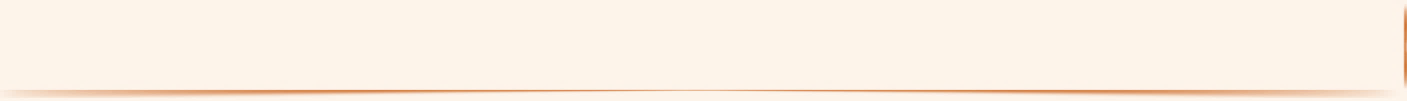 互 动 探 究
探究重点  互动撞击思维
重点词汇
They stared back，their blank faces giving no clue as to what they would say next.他们盯回来，对于接下来要说什么，他们茫然的脸上没有给出任何提示。
1
blank adj.无表情的；空白的 n.空白处
go blank 脑子突然一片空白；(屏幕等)一片空白
fill in/out the blank填空
(1)The madam stared at me with a blank expression on her face.
那位夫人茫然地盯着我。
(2)If you press this key，the screen will                  .
如果你按了这个键，屏幕上就没有图像了。
(3)Fill               the blank with a proper preposition in the box.
用方框里恰当的介词填空。
go blank
in/out
After I went on TV，a major Asian manufacturer of cosmetics was willing to purchase my product and help with its distribution.
我上电视后，亚洲一家主要的化妆品制造商愿意购买我的产品并帮助我分销。
2
purchase v.购买 n.购买；购买的物品
※make a purchase购买东西
on special purchase特价出售
※purchaser n.买主
(1)I encourage readers to go to their local library when they can’t afford to purchase a book.(2020·全国Ⅱ)
我鼓励那些买不起书的读者去当地的图书馆。
(2)I have some purchases                (make) in the expo.Would you like to go with me？
我要到博览会上买些东西。你想和我一块儿去吗？
(3)These boots on the shelf are          special purchase.
架子上的这些靴子特价出售。
to make
on
distribution n.分销；经销；分发；分配
※distribute vt.分配；分发；散发
distribute sth. among sb. /sth. 在某人/物中进行分配
distribute sth.  to sb. /sth. 把某物分发给某人/物
※distributive adj.分发的；分配的
distributor n.经销商；分销商
(4)The map shows the distribution of this species across the world.
地图显示了这个物种在全世界的分布。
(5)According to the tradition，the prizes are distributed               five winners.
按照传统，奖品分发给五位优胜者。
(6)The printers will arrange to distribute the books        every important city in the country.
出版商们将安排把书分销到全国各个重要的城市去。
(7)The company is the largest software                       (distribute) in the country.
该公司是全国最大的软件分销商。
among
to
distributor
Though she welcomes the new entrepreneurial spirit，she advises that people be realistic and seek guidance from expert consultants before rushing into things.尽管她欢迎(人要有)创业精神，但她建议人们要实事求是，在仓促做事之前寻求专家顾问的指导。
3
guidance n.指导；引导
※under sb. ’s guidance(＝under the guidance of sb. )在某人的指导下
※guide vt.引路；指导 n.指南；手册；向导
guide sb. to...引导某人到……(to为介词)
guide sb. in doing...引导某人做……
(1)Could you give us some guidance in cooperating with others?
在与他人合作方面，你能给我们一些指导吗？
(2)              his guidance，I managed to overcome the obstacle.
在他的指导下，我设法克服了这个障碍。
(3)It was she that guided the blind man        the street.
是她引导那位盲人过了街。
(4)It will guide you in              (get) the necessary resources from your workspace.
它将指导您从工作区获得必要的资源。
Under
to
getting
consultant n.顾问
consult v.查阅；请教；咨询；商量
consult sb.  about/on就……向某人请教/询问
consult with sb. about/on sth. 与某人磋商某事
consult a dictionary(＝turn to a dictionary/refer to a dictionary)查字典
(5)So she contacted her consultant at once to consult with him about this.
于是她立刻联系了她的顾问，向他请教怎么办。
(6)Parents can consult the teachers                   their children.
家长可以向老师询问孩子们的情况。
(7)Before we can accept the scholar’s suggestion，we must consult          the workers.
在我们接受这个学者的建议之前，我们必须与工人们商量。
(8)You can                                        for the place’s name.
这个地名你可以查一下这本词典。
about/on
with
consult the dictionary
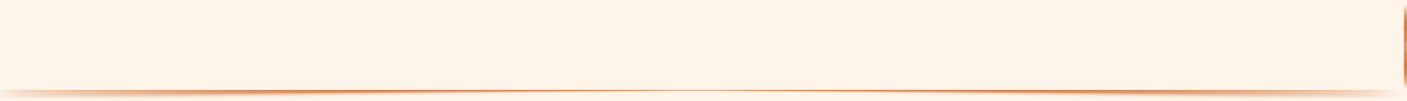 经典句式
It was only after graduating from university overseas and returning to visit her parents that Zhang realised the potential.直到从海外大学毕业回国探望父母，张才意识到这一潜力。
※强调结构是英语中最常使用的句型之一，其基本结构是：It is/was＋被强调部分＋that/who＋句子其他成分。
※强调句的一般疑问句结构：只需把is/was提前。
※强调句的特殊疑问句结构：特殊疑问词＋is/was＋it that＋其余部分？
※not until的强调结构：It is/was not until＋被强调部分＋that＋其余部分。
(1)It was yesterday that Mary met the famous historian in the street.
玛丽是昨天在街上遇到了那位著名的历史学家。
(2)              because Jack came late for school            Mr Smith got angry?
史密斯先生生气是因为杰克上学迟到吗？
(3)                          that you picked up that bottle of pure water? 
你是在哪里捡到的这瓶纯净水？
(4)                                                        I had an idea about it.
直到他告诉我，我才明白这件事。
Was it
that
Where was it
It was not until he told me that
返 回
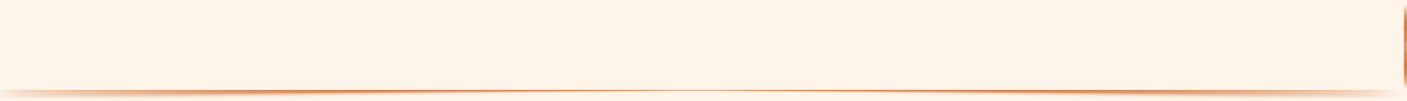 达 标 检 测
当堂检测  基础达标演练
Ⅰ.单句语法填空
1.The tickets to the movie must                         (purchase) two weeks in advance.
2.When someone has died without leaving instructions，it is difficult to distribute his property fairly                his relatives.
3.The activities all take place              the guidance of a qualified tutor.
4.The doctor consulted            his colleagues            the operation on the patient.
5.—Where did you come across your old classmate Jane?
—It was in the institute where she worked            I came across her.
be purchased
among
under
with
about
that
Ⅱ.完成句子
6.When it comes to math，                                     .
说到数学，我的脑子就一片空白。
7.Food，clothing and water                                             in time in the earthquake-stricken area.
在地震灾区，食物、衣服和水被及时地分发给灾民。
8.This book we bought yesterday                                                                             .
昨天我们买的这本书指导我们使用英语单词和习语。
9.If you have any doubts about your health，you’d better ________________
                          .
如果你对你的健康状况有所怀疑的话，你最好马上咨询医生。
my mind goes blank
are distributed to the victims
guides us in using English words and idioms
consult your
doctor at once
10.                                                    he realized how absurd it was to cooperate with Tom.
直到失败了，他才意识到与汤姆合作是多么的愚蠢。
It was not until he failed that
返 回
本课结束
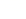